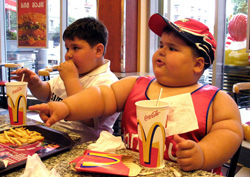 Гіподинамія
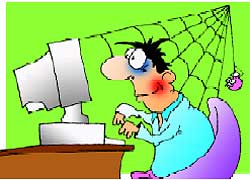 Підготували: 
Алєксєєнко, Жуковська
Зміст
Що таке “гіподинамія”
Причини
Наслідки
Статистика(1)
Статистика(2)
Хто наживається на гіподинамії
Запобіжні заходи
Висновок
Джерела інформації
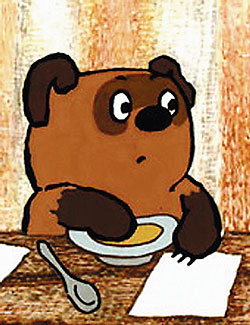 Гіподинамія
Це  порушення функцій організму (опорно-рухового апарату, кровообігу, дихання, травлення), яке сталося через обмеження рухової активності, зниження сили скорочення м'язів.
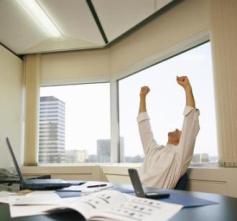 Причини
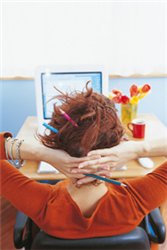 Фізичні, фізіологічні і соціальні фактори: зниження вагового навантаження на опорно-руховий апарат, іммобілізація, перебування в малих замкнених приміщеннях, малорухливий спосіб життя тощо.
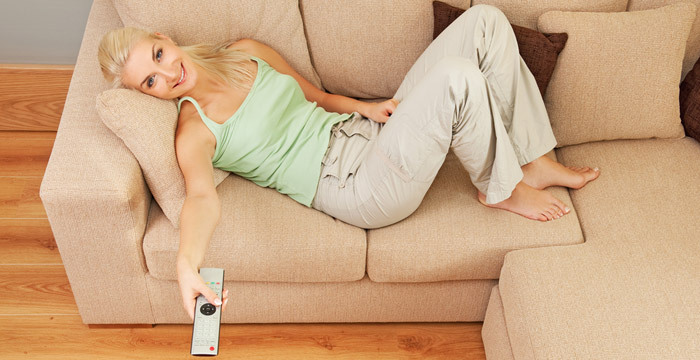 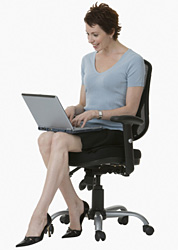 Ознаки
Особливо впливає на серцево-судинну систему: слабшає сила скорочень серця, зменшується працездатність, знижується тонус судин. Негативний вплив виявляється і на обмін речовин і енергії, зменшується кровопостачання тканин.
Статистика
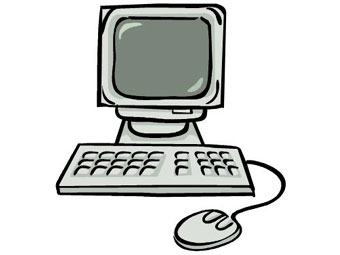 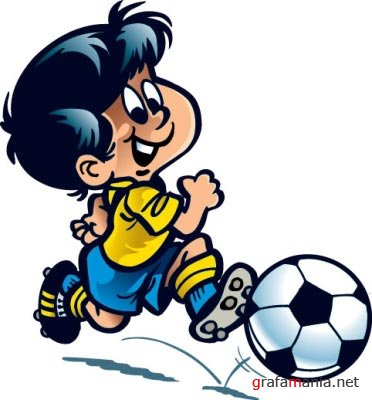 Статистика
Хто наживається на гіподинамії?
Фірми, які рекламують засоби для схуднення та для стягнення фігури
Пересторога: боротись з причинами гіподинамії, а не з її наслідками легкими шляхами.
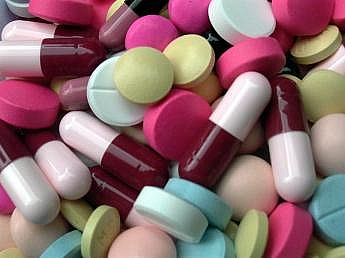 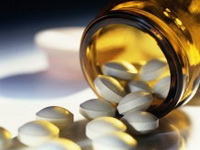 Профілактика
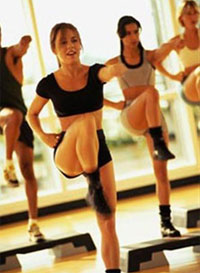 Вчені прийшли до висновку, що навіть 30-хвилинна щоденна фізична навантаження здатна значно знизити ризик виникнення ожиріння та інших супутніх захворювань у людей, які ведуть сидячий спосіб життя. Таким чином, щоб уберегти себе від безлічі хвороб, пов'язаних з гіподинамією, досить просто щодня проходити пішки 2км або підніматися на п'ятий поверх без ліфта або просто робити ранкову зарядку.
Запобіжні заходи:
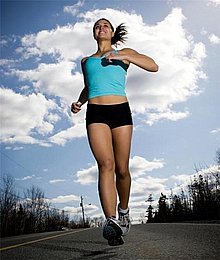 Раціональне харчування
Фізичні вправи
Нi шкідливим звичкам
Ні малорухливому способу життя
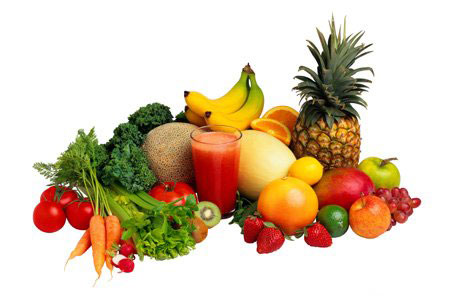 Наслідки
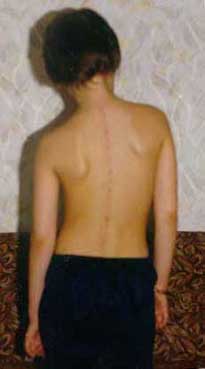 Ожиріння;
атеросклероз; 
сколіоз;
остеопороз;
остеоартроз;
остеохондроз хребта;
гіпертонія;
ішемічна хвороба серця
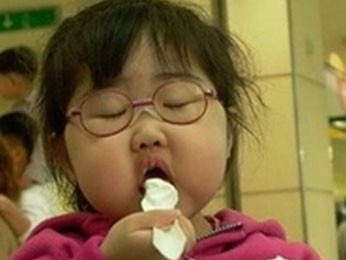 Висновок
Уникнути захворювань, зумовлених гіподинамією, можна, якщо вести здоровий спосіб життя. Розумний руховий режим повинен поєднуватися з раціональним харчуванням і відмовою від шкідливих звичок. Щоденне півгодинне фізичне навантаження, піші прогулянки (не менше 2 км) і ранкова зарядка можуть творити чудеса!
Джерела інформації
http://www.zdrav.ck.ua/?section=10&id=3

http://www.br.com.ua/referats/Medicina/1235-1.html

http://www.fat-man.ru/gipodinamiya

http://www.bibliotekar.ru/624-2/33.htm
Висновок
Треба:
Вести рухливий спосіб життя 
Раціонально харчуватися
Займатися фізкультурою

ГІПОДИНАМІЯ СМЕРТЕЛЬНО НЕБЕЗБЕЧНА!
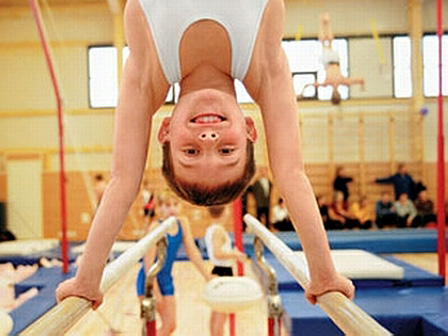